Erasmusos élményeimÉsztország
Készítette: Stangl Orsolya
Megérkezés
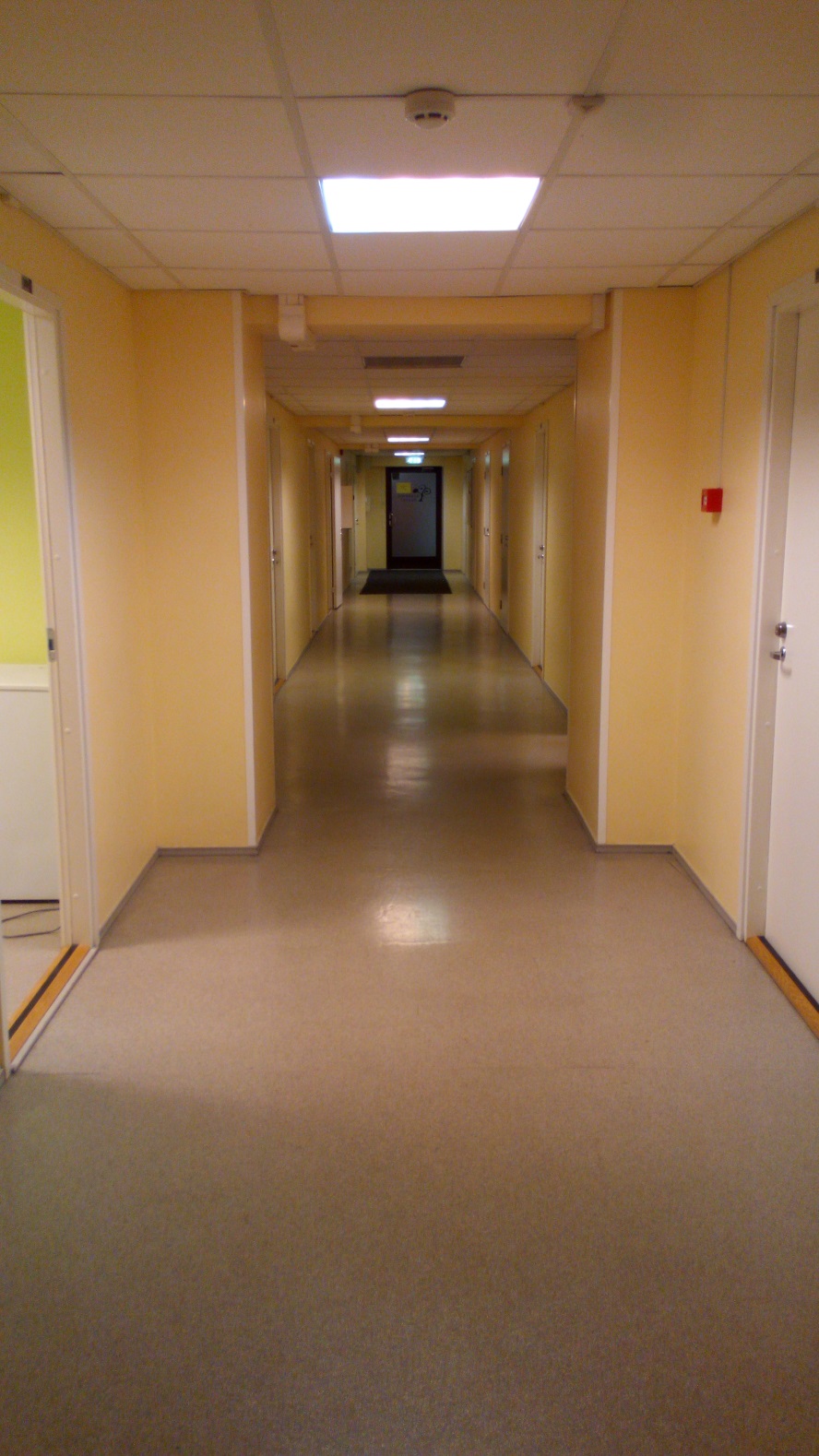 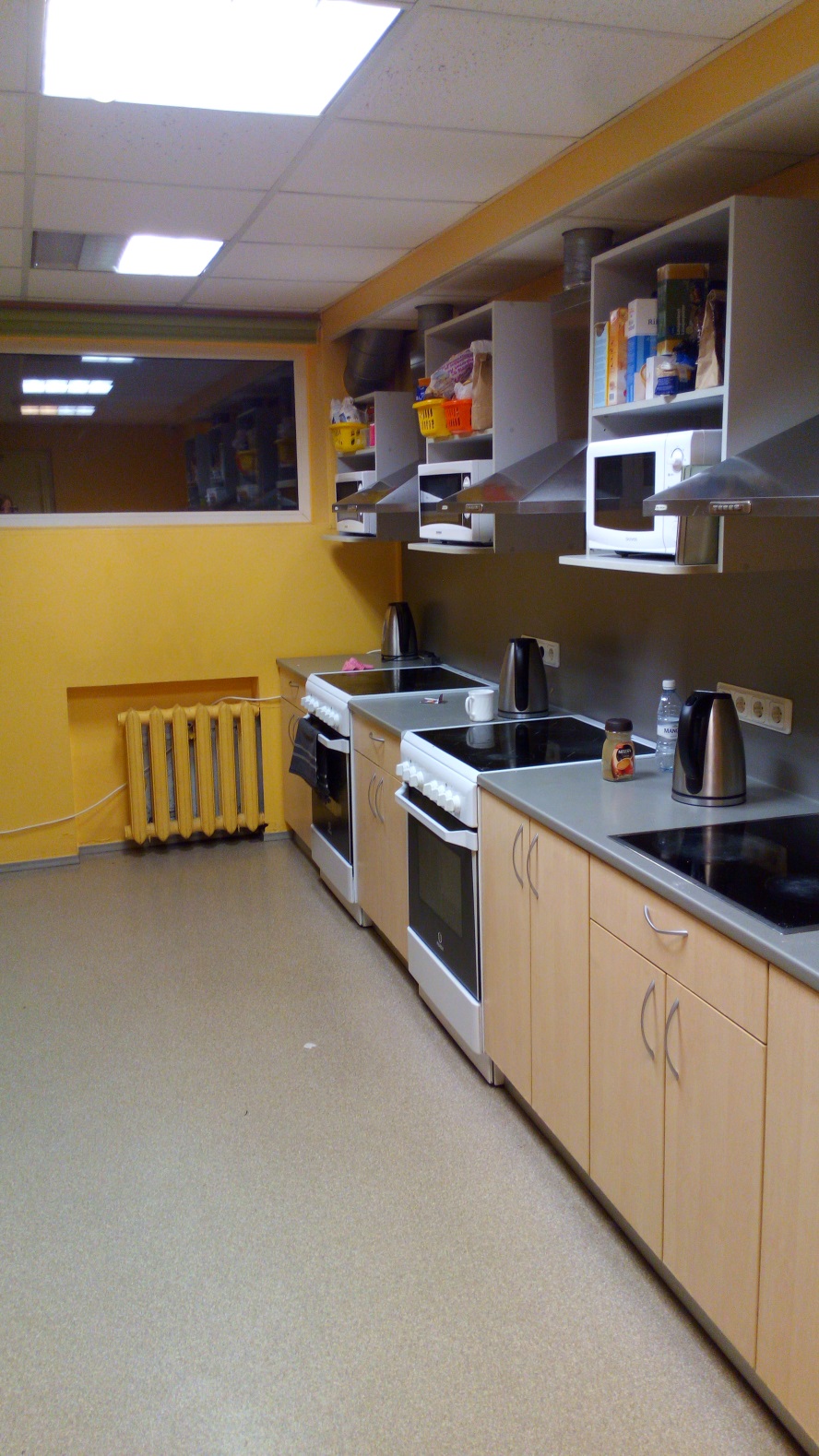 Szállás – Endla 4
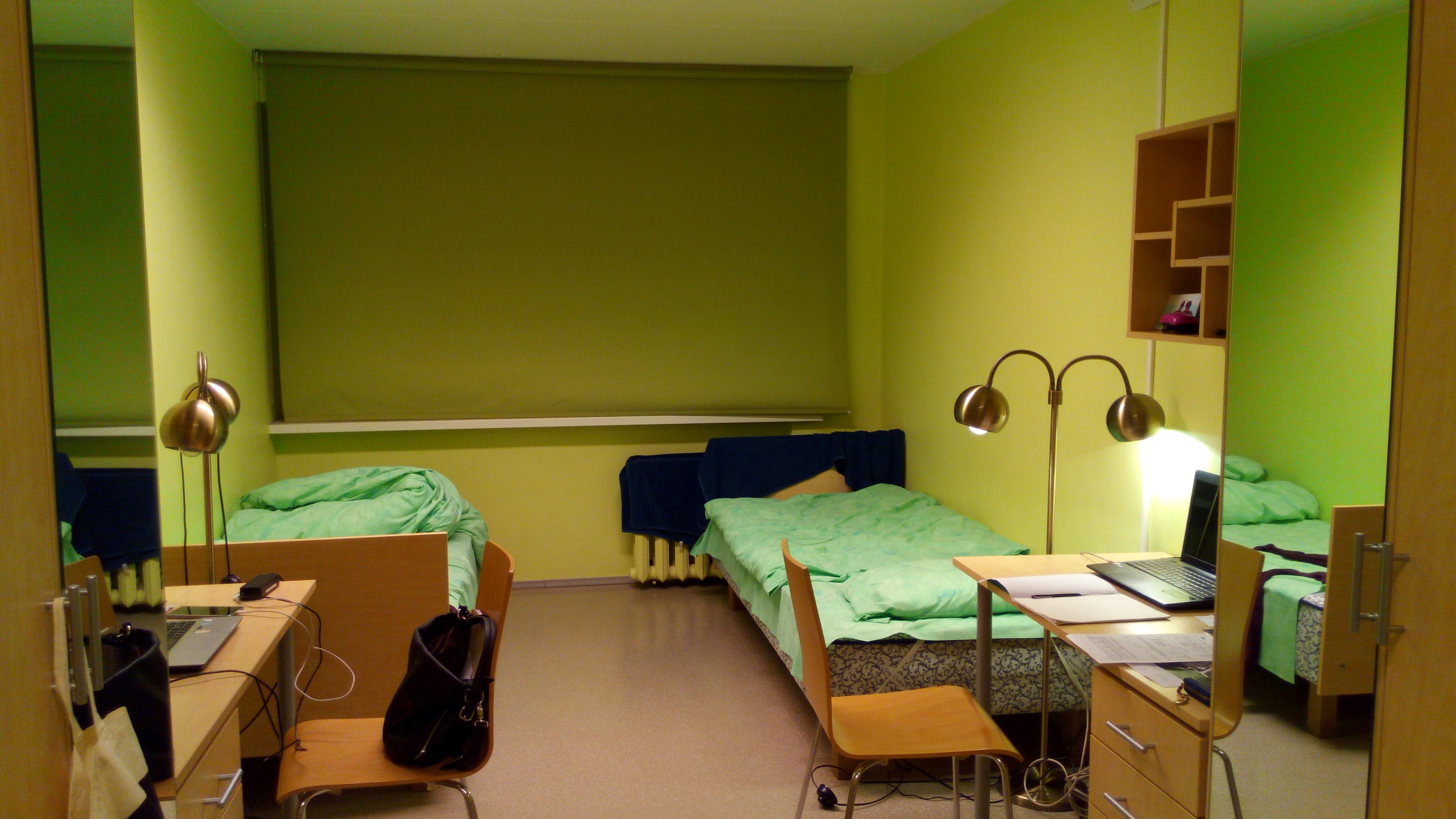 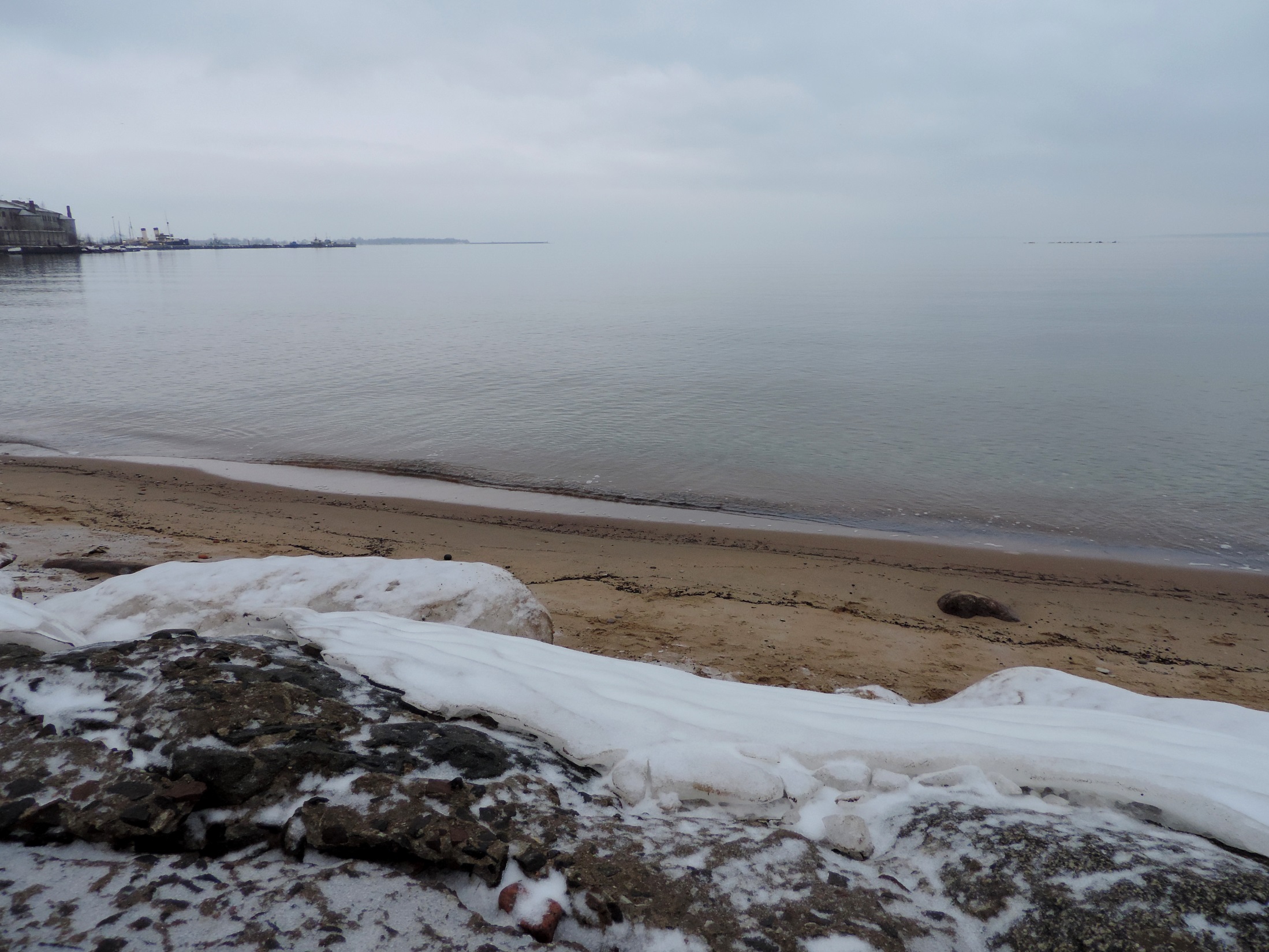 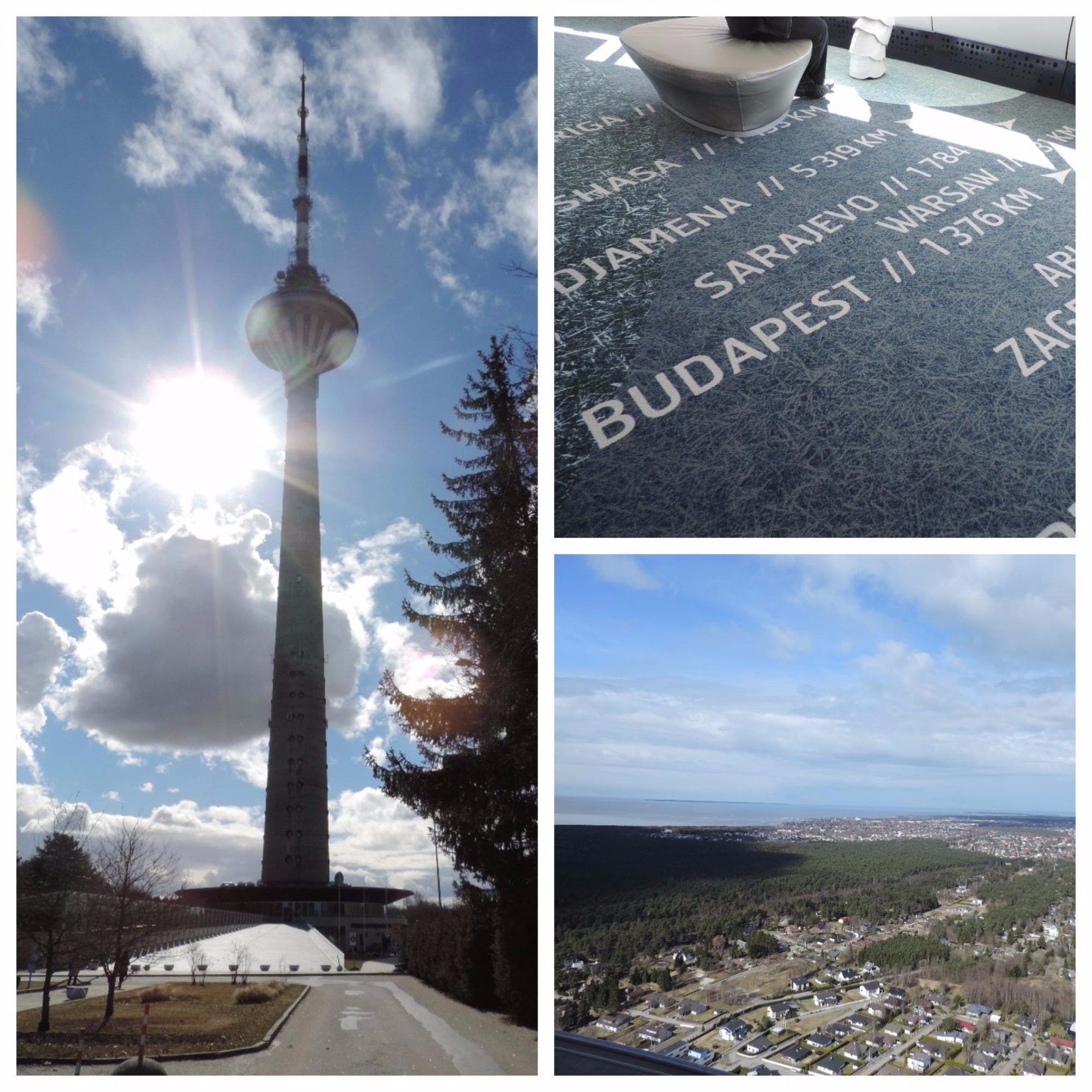 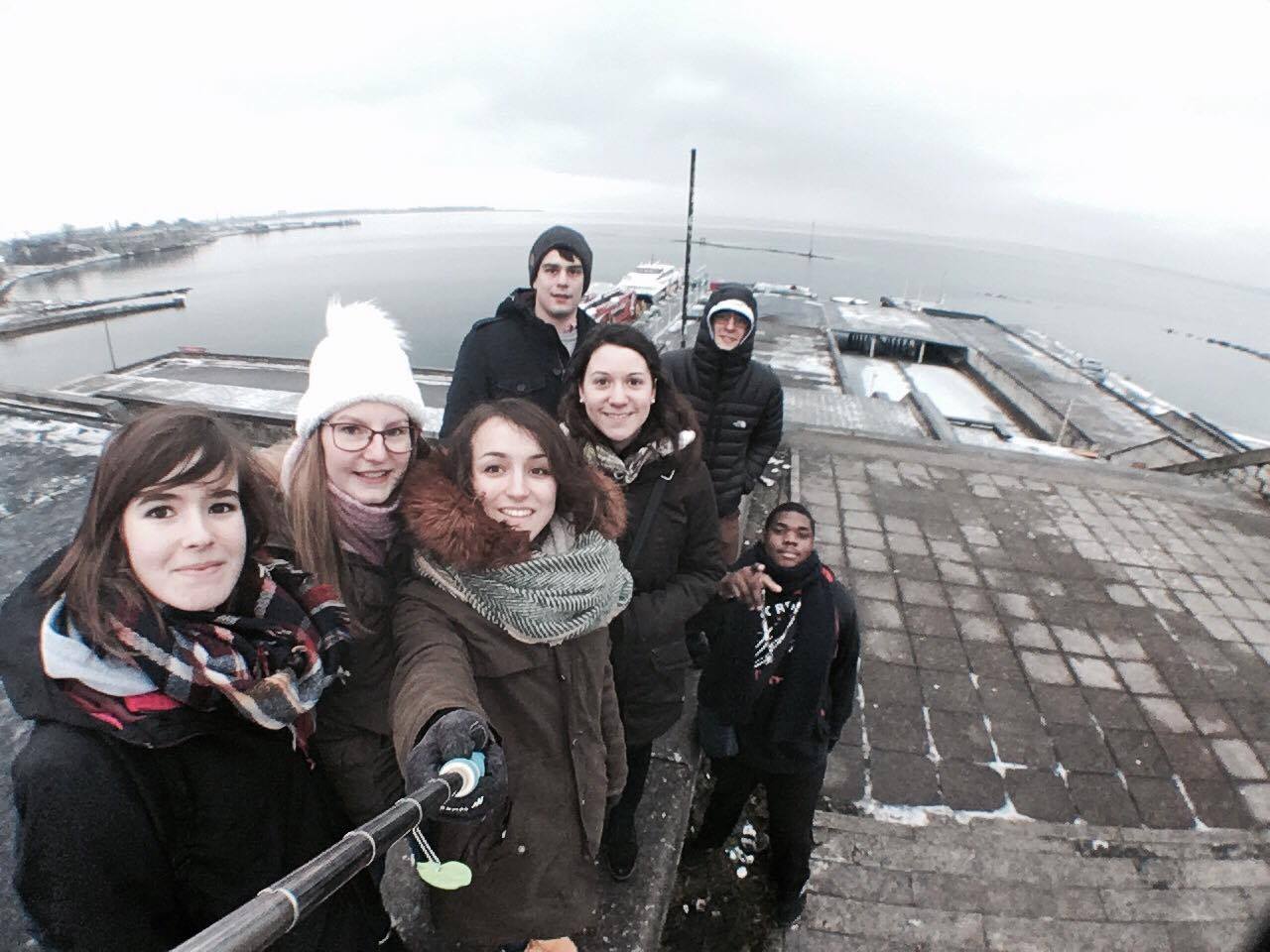 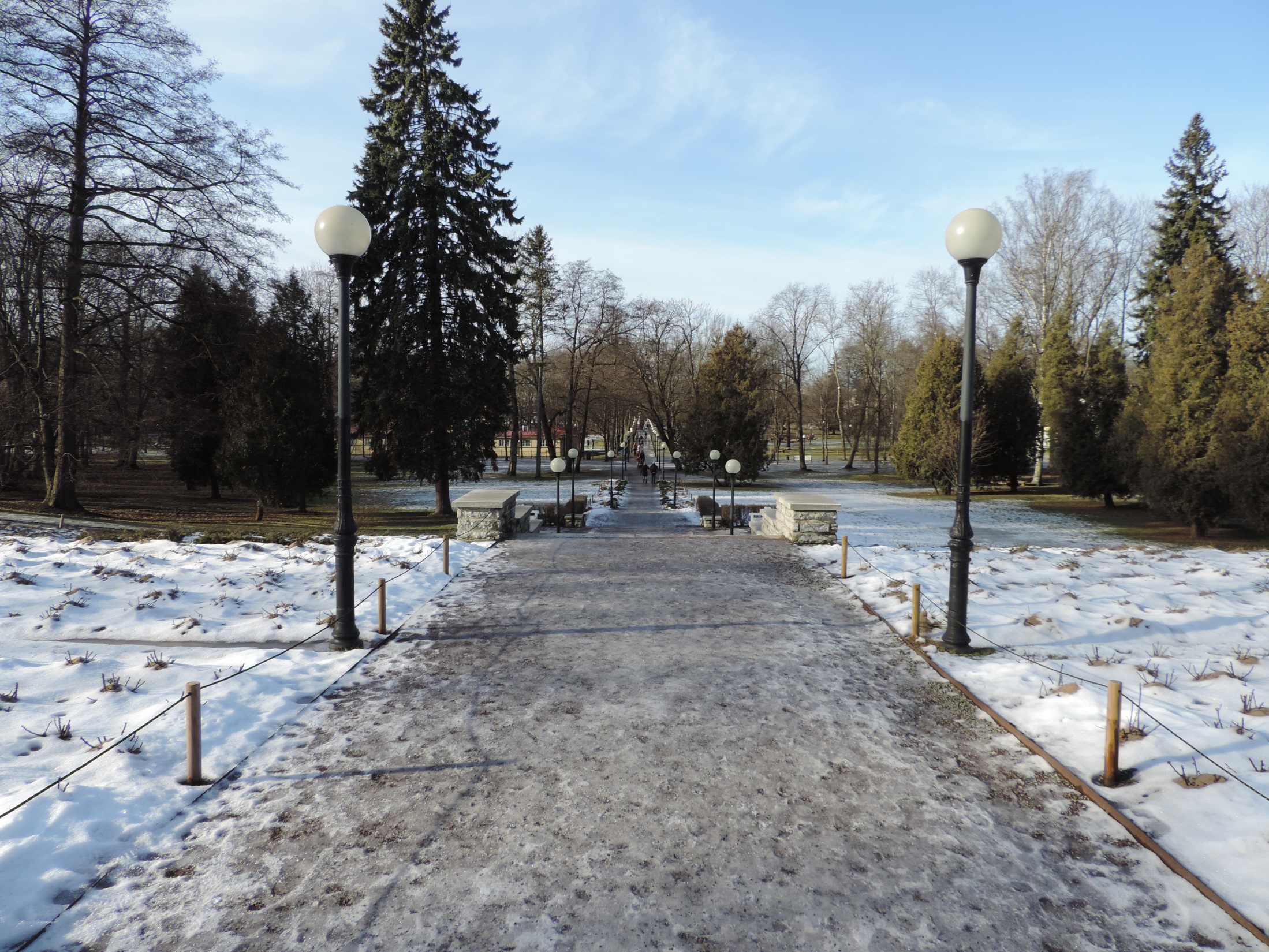 Tallinn
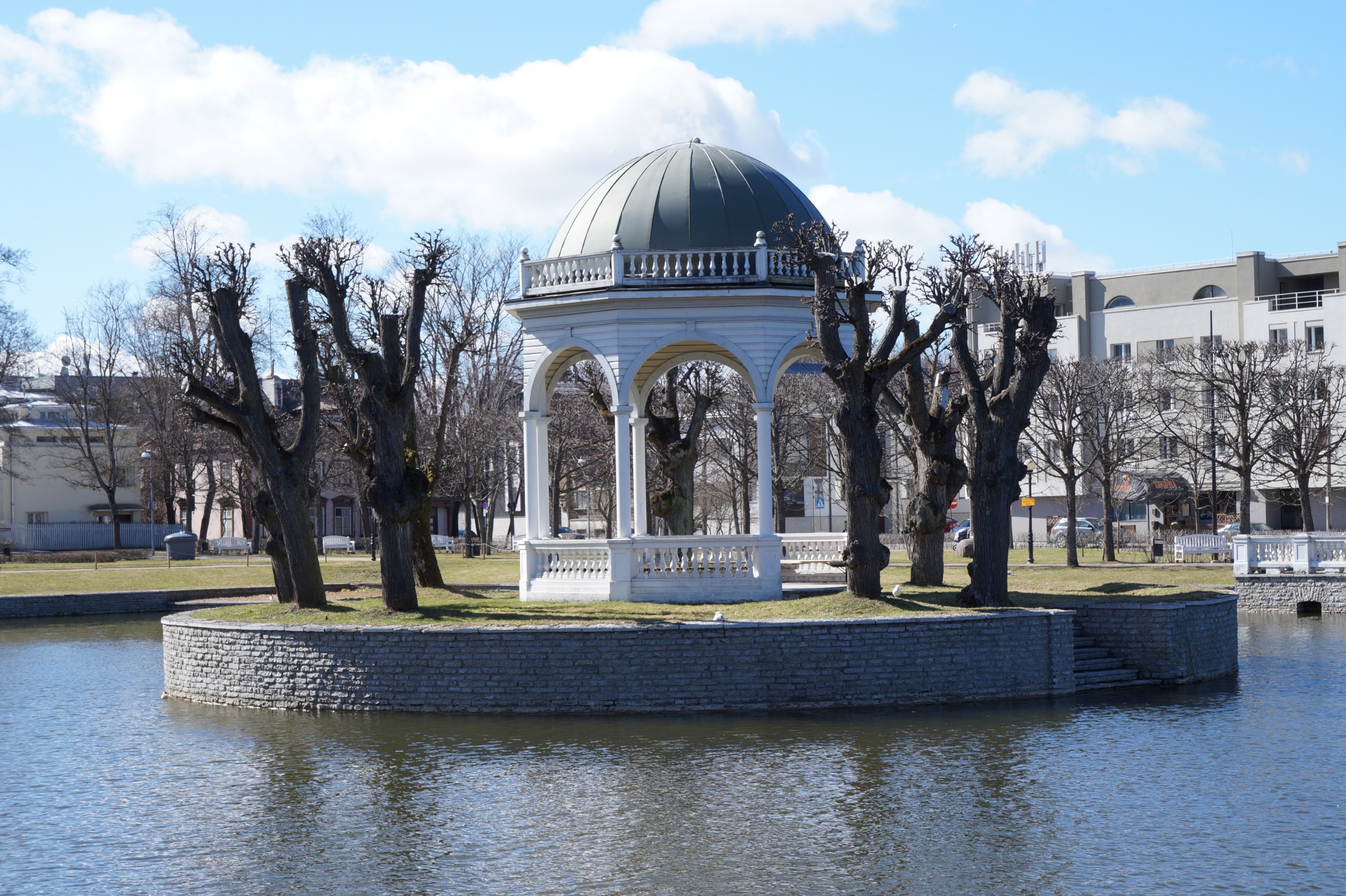 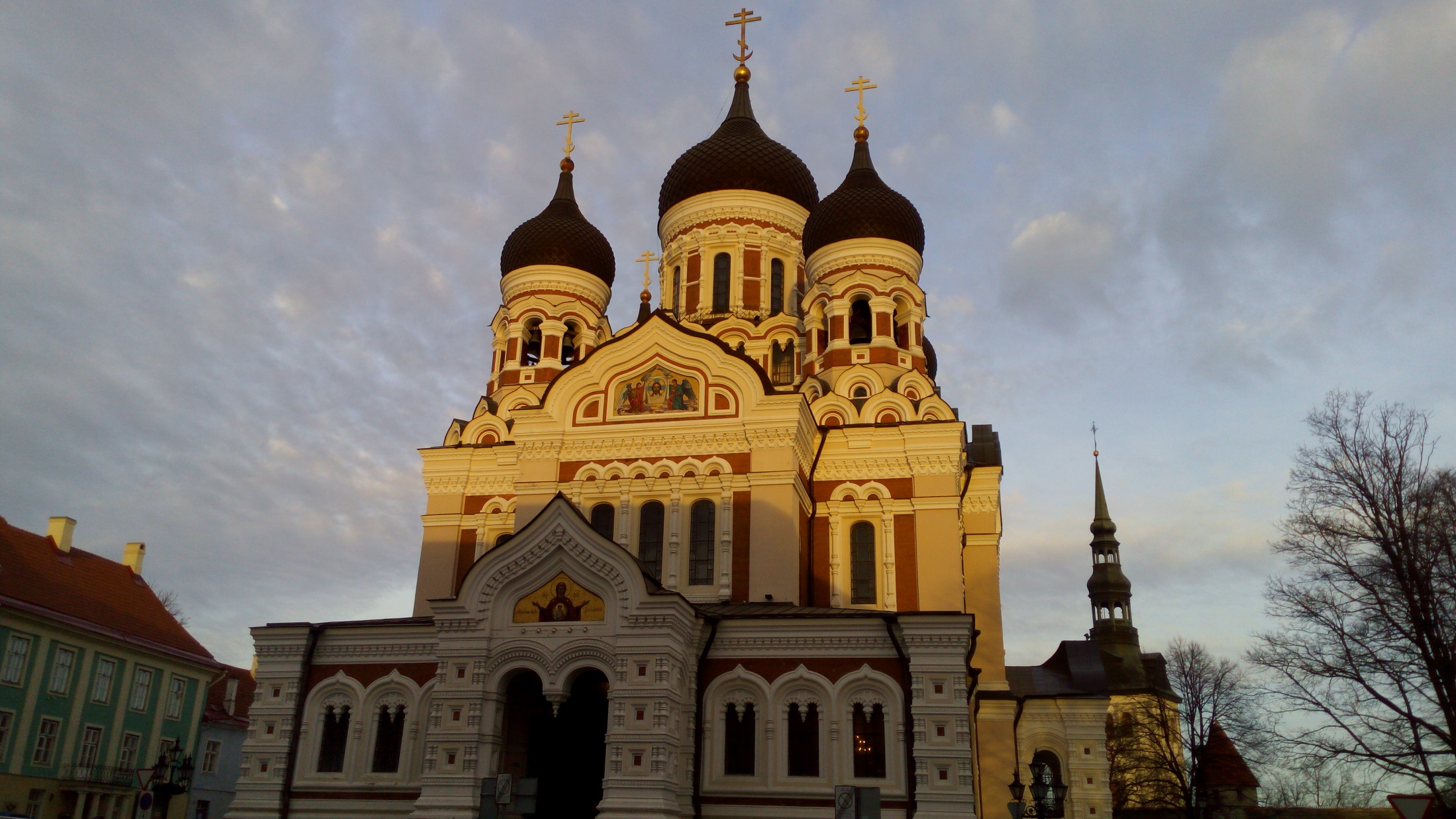 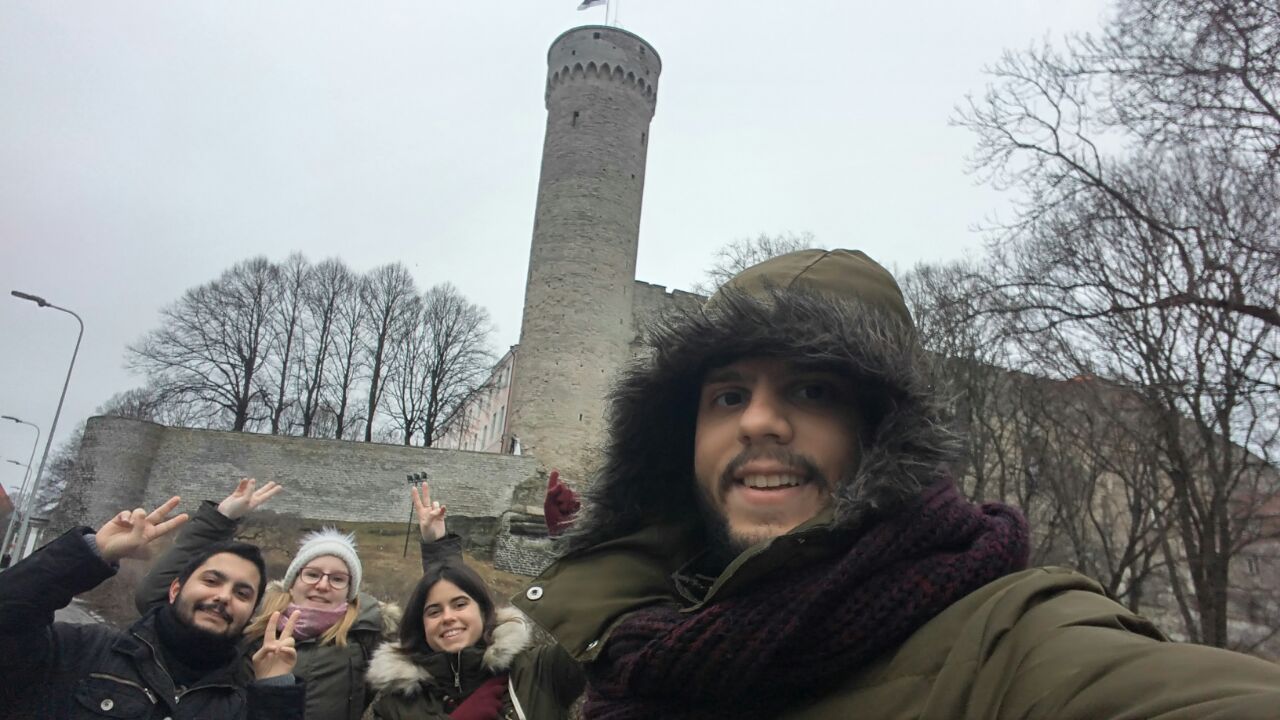 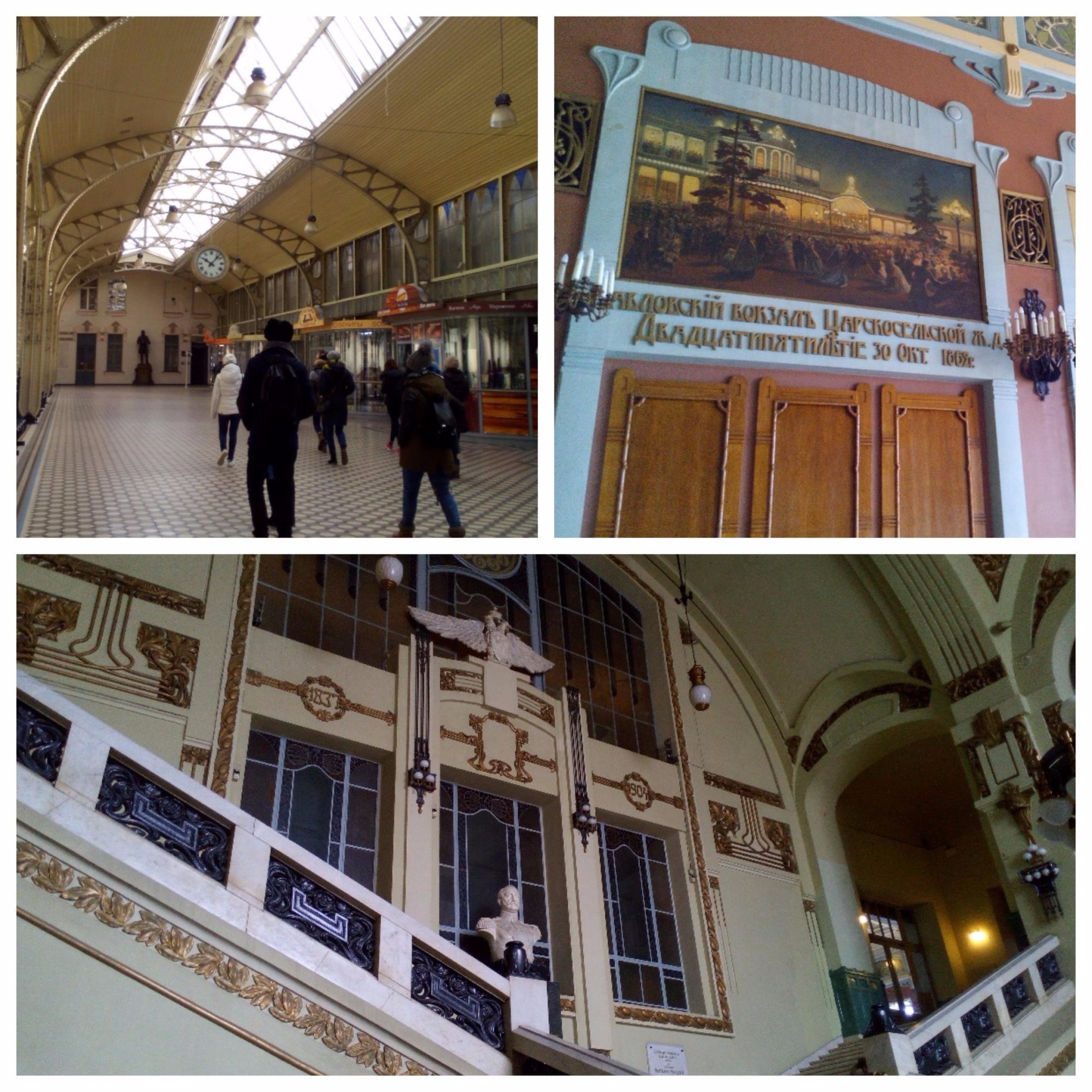 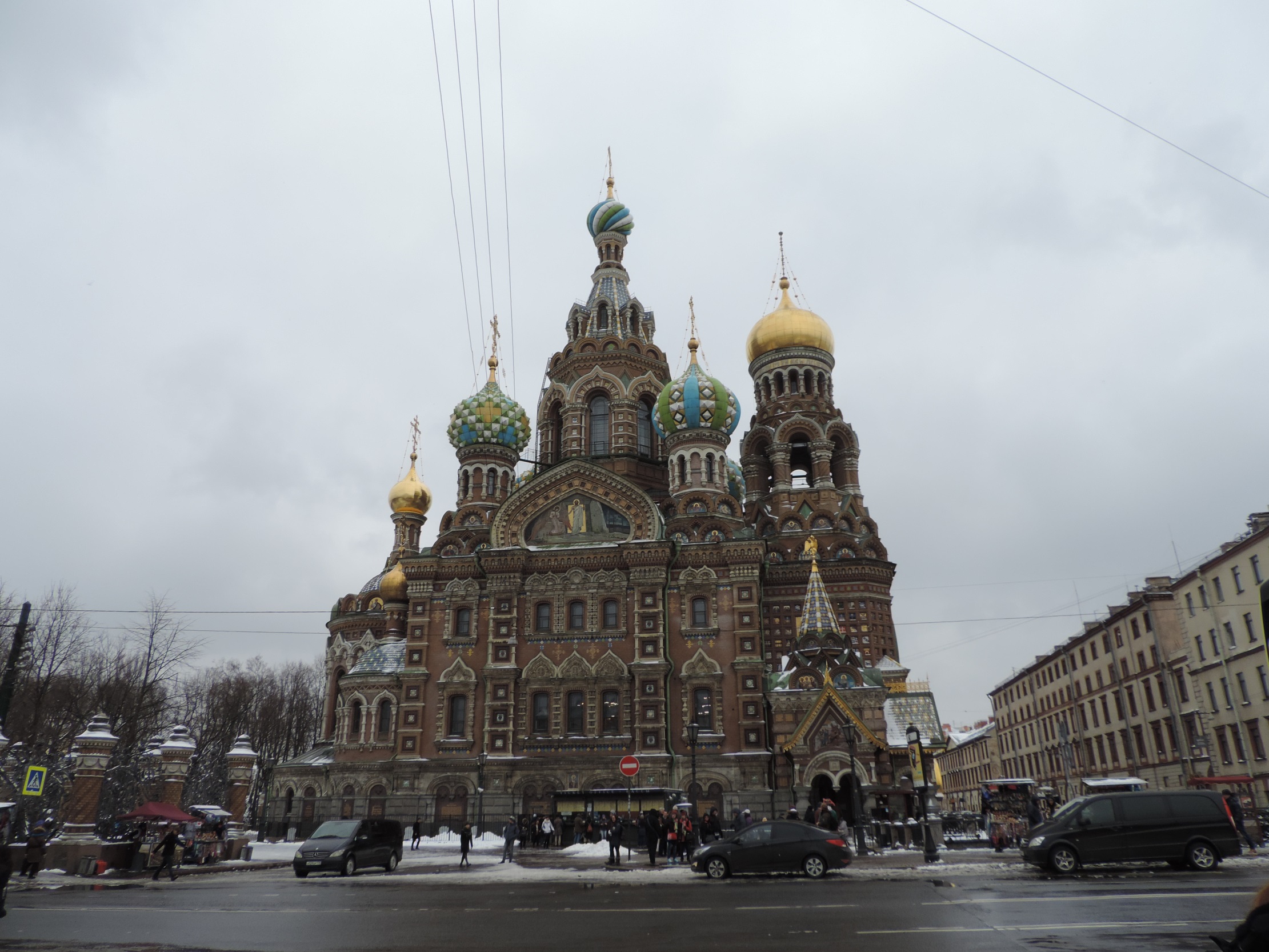 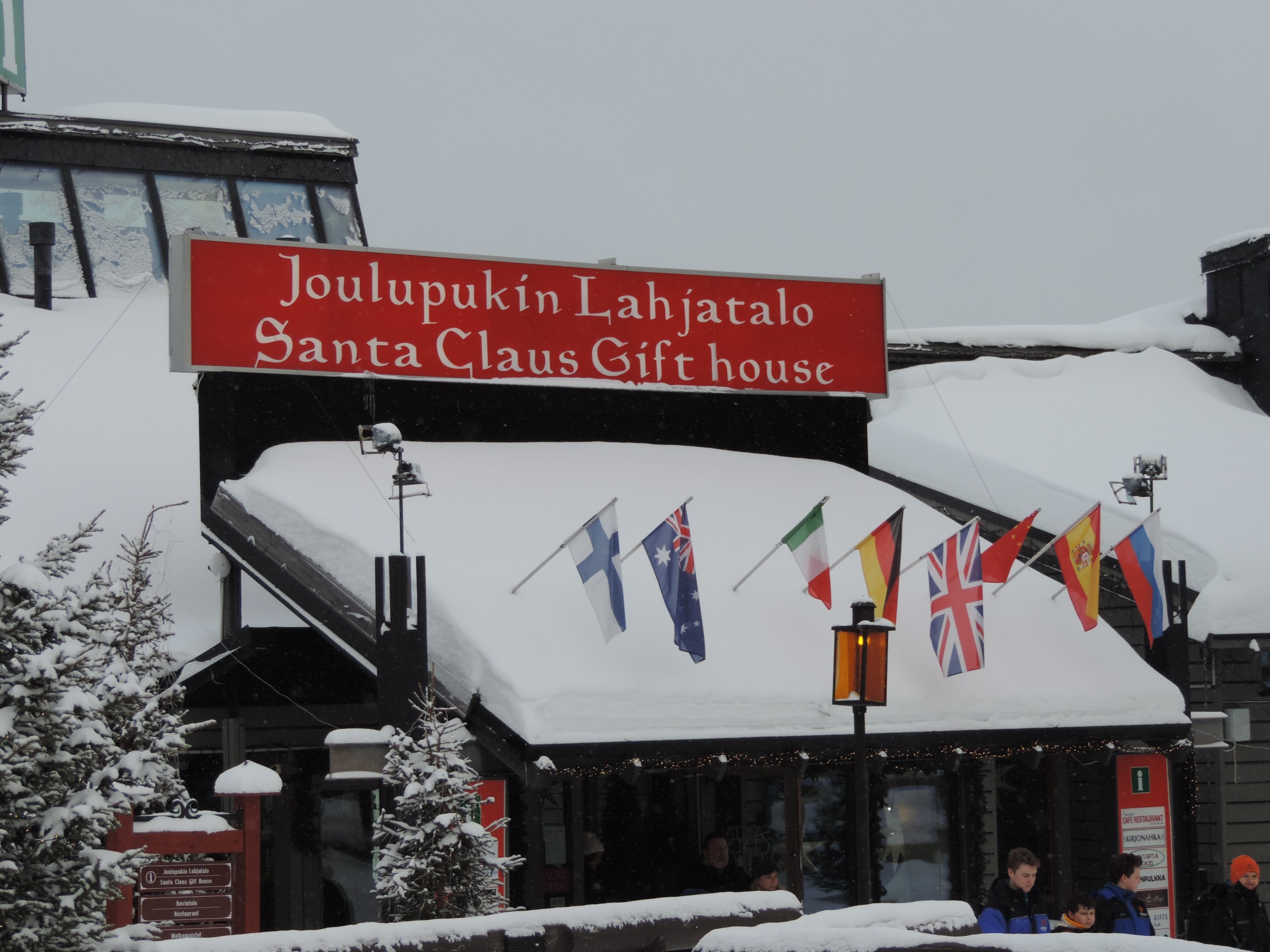 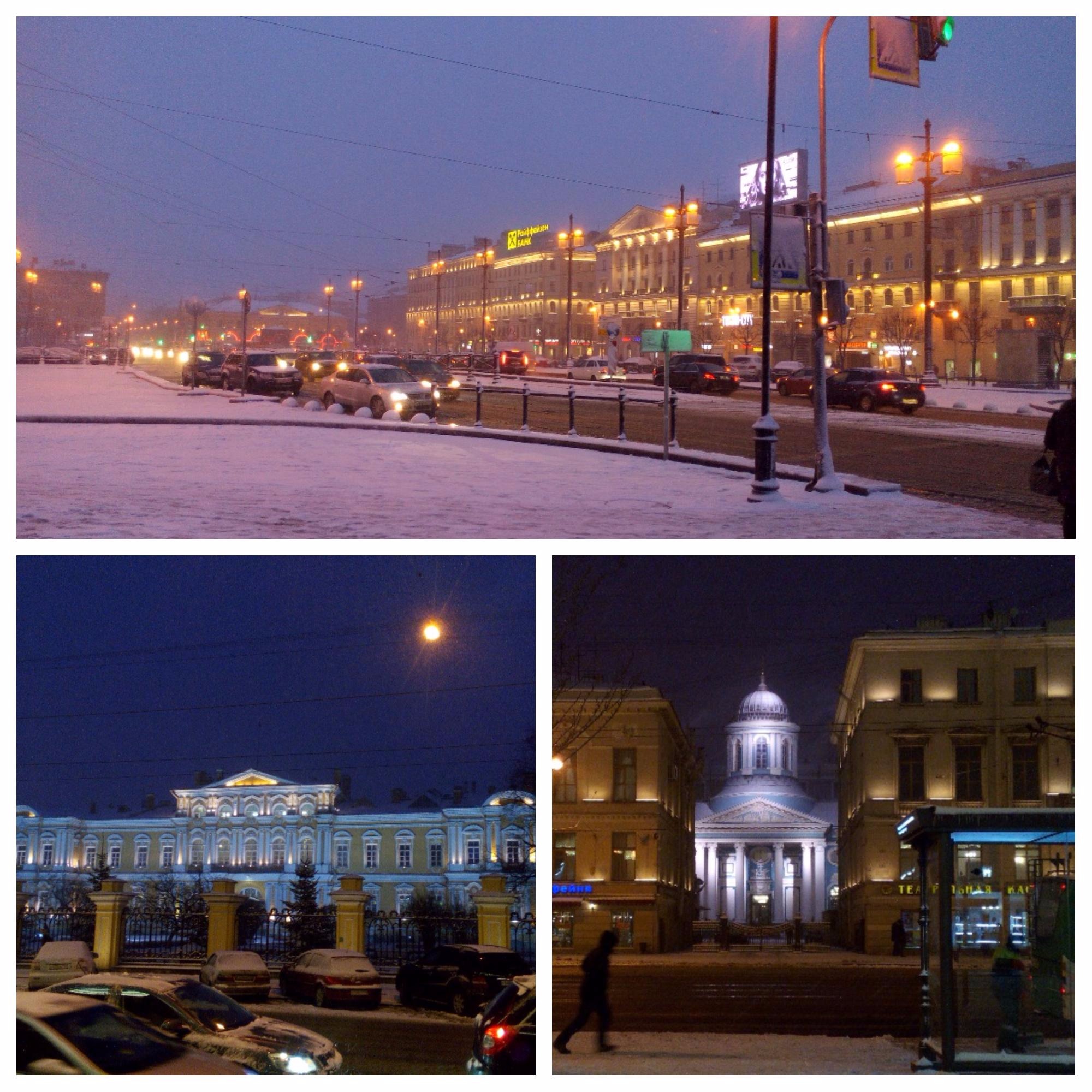 Utazások
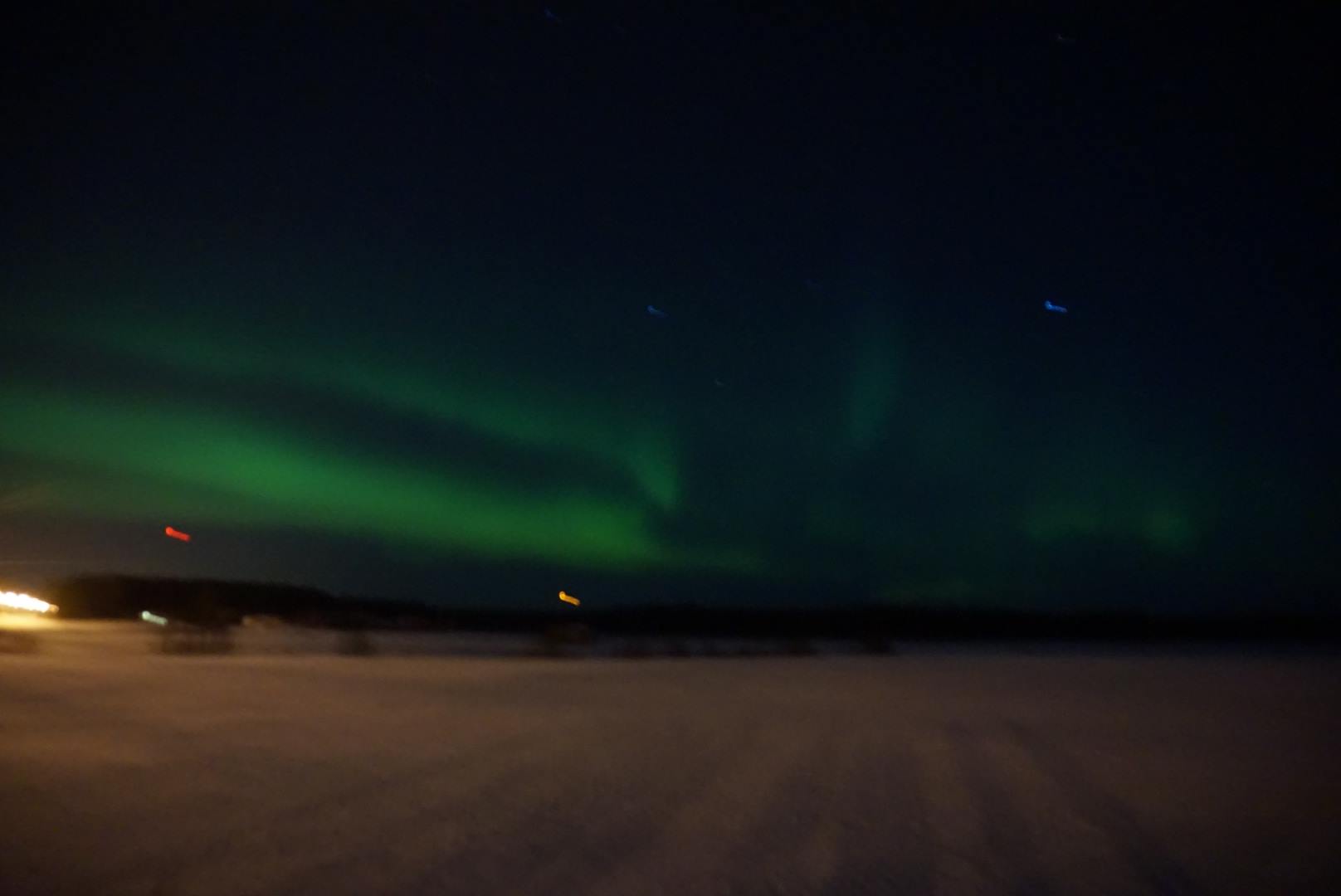 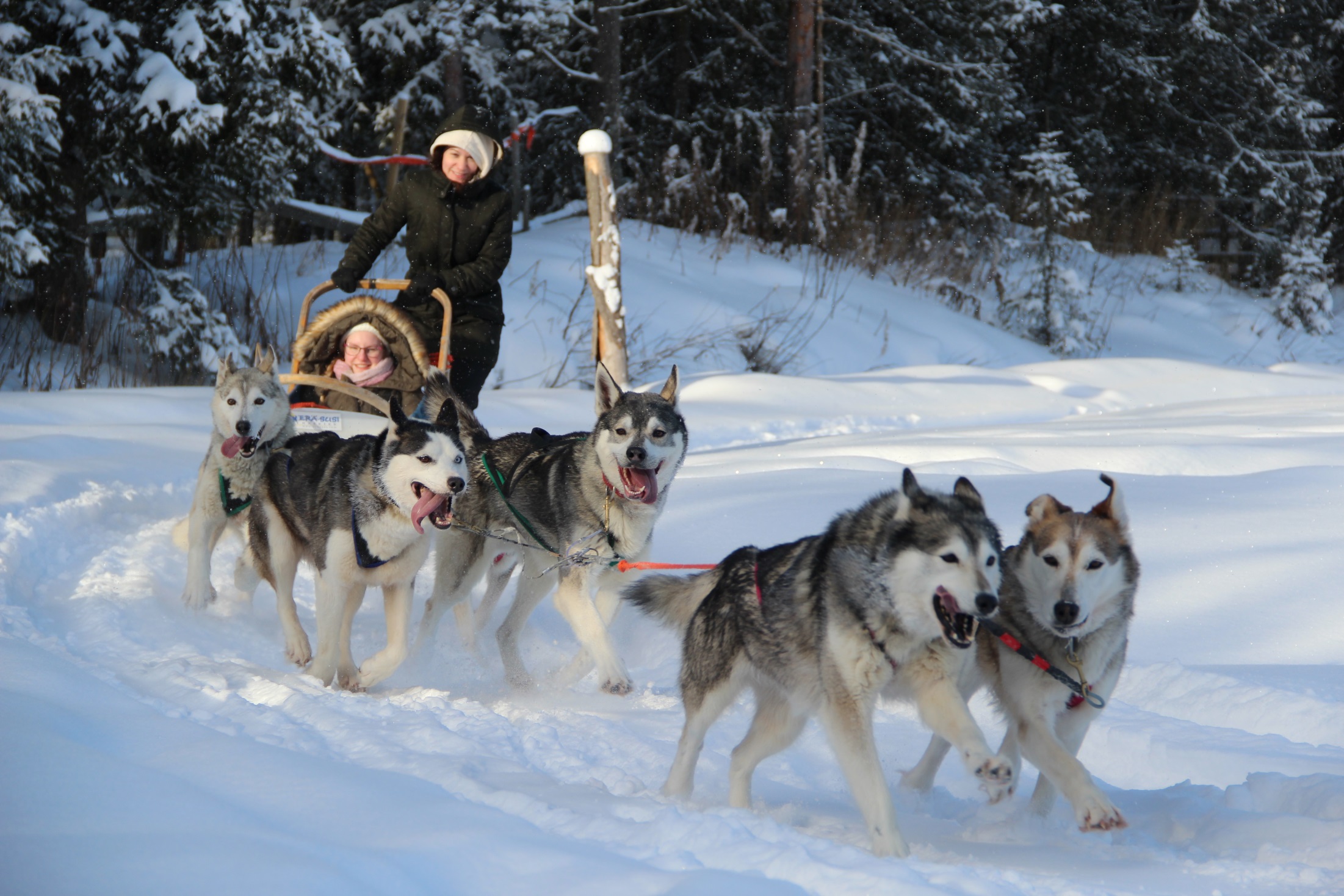 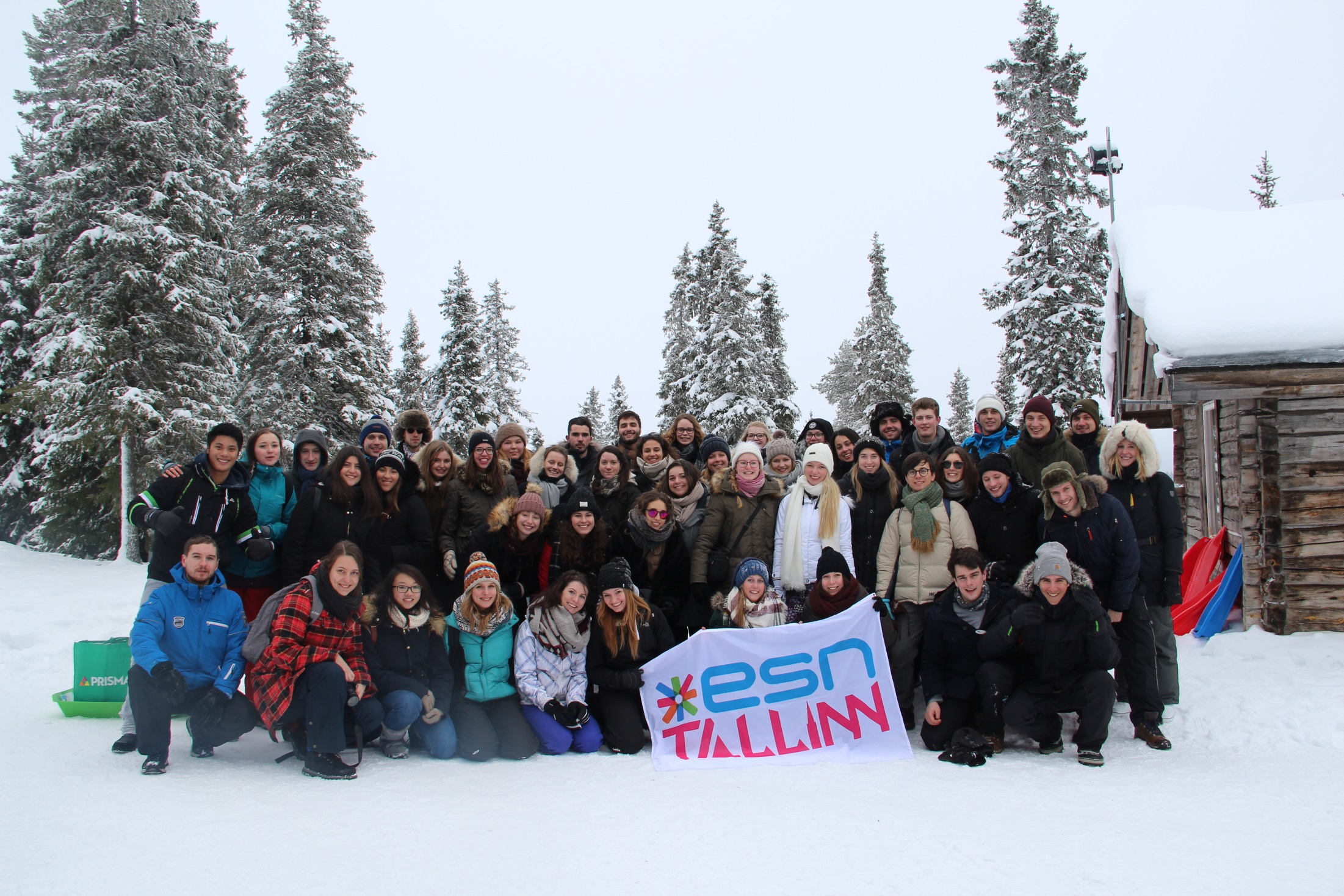 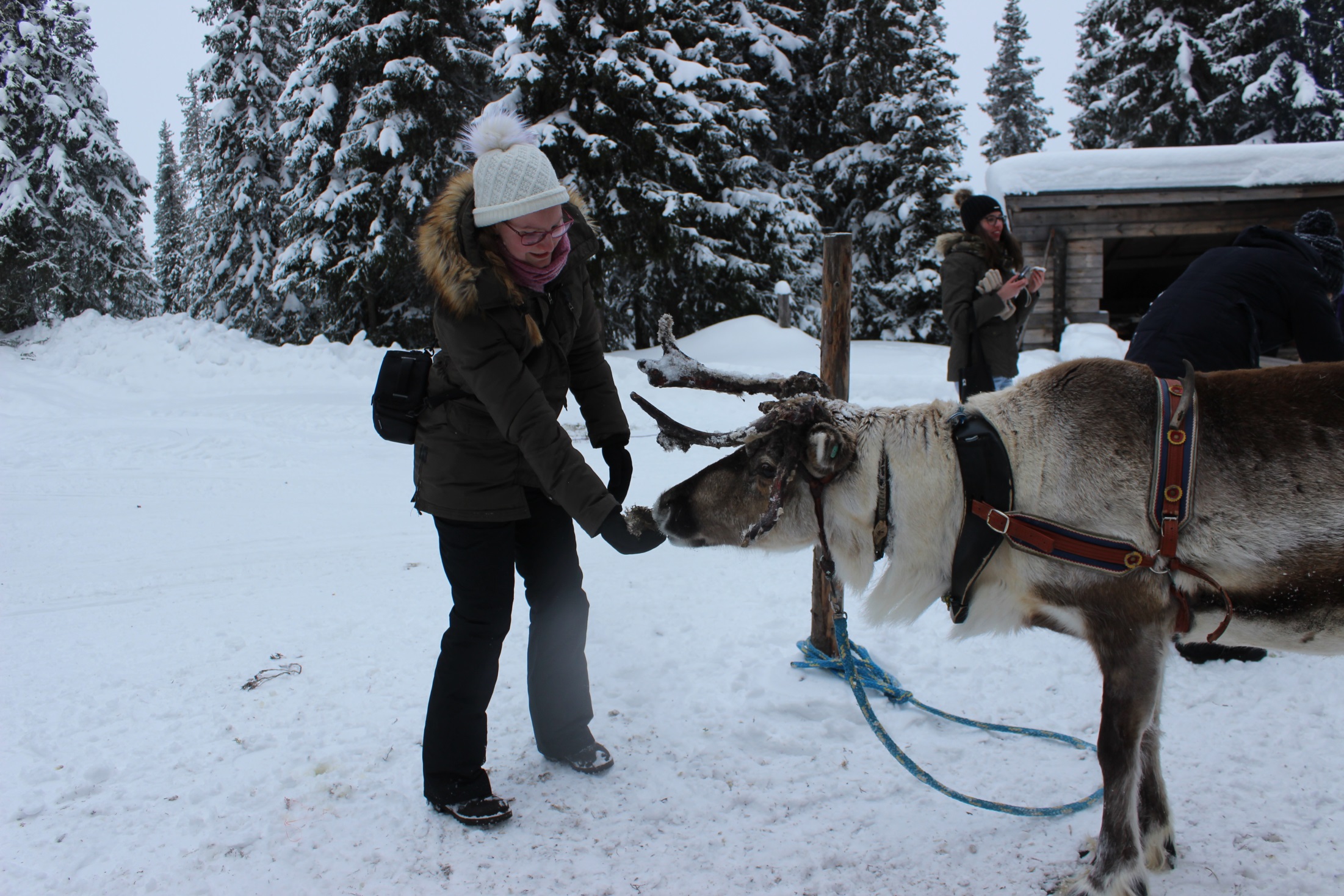 ESN által szervezett:
Lapföld (Finnország)
Oroszország
Svédország
Lettország, Litvánia
Észtország
Tallinn University of Technology
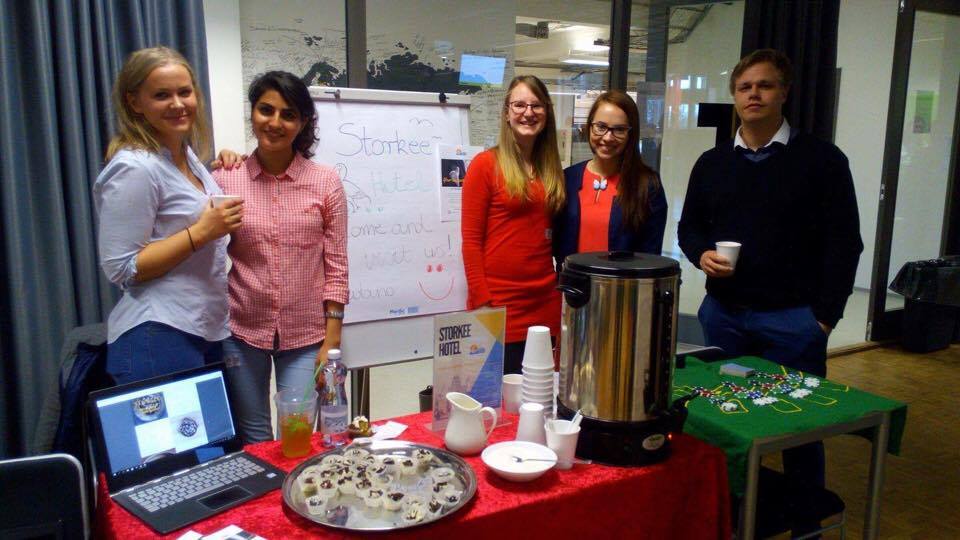 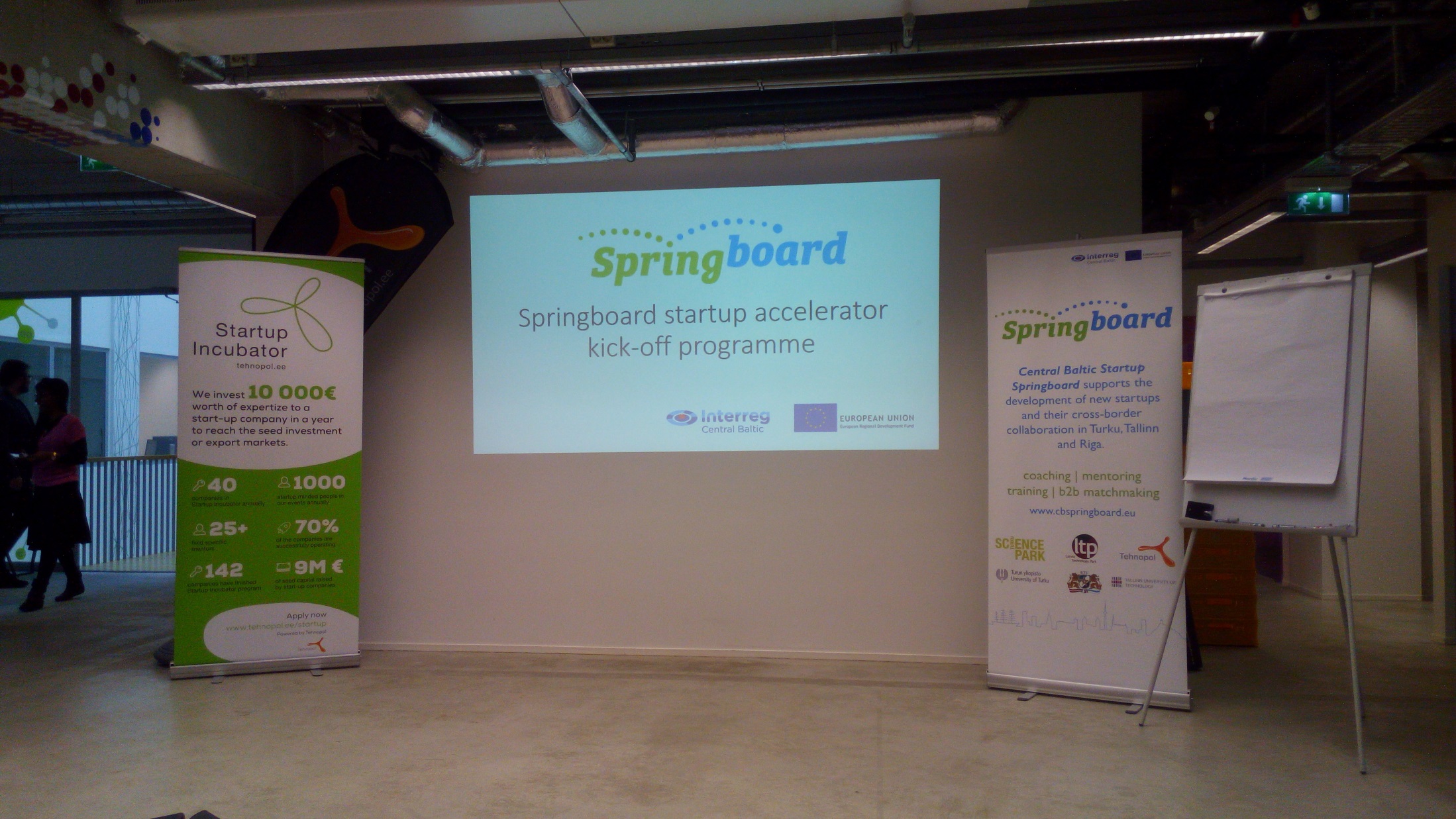 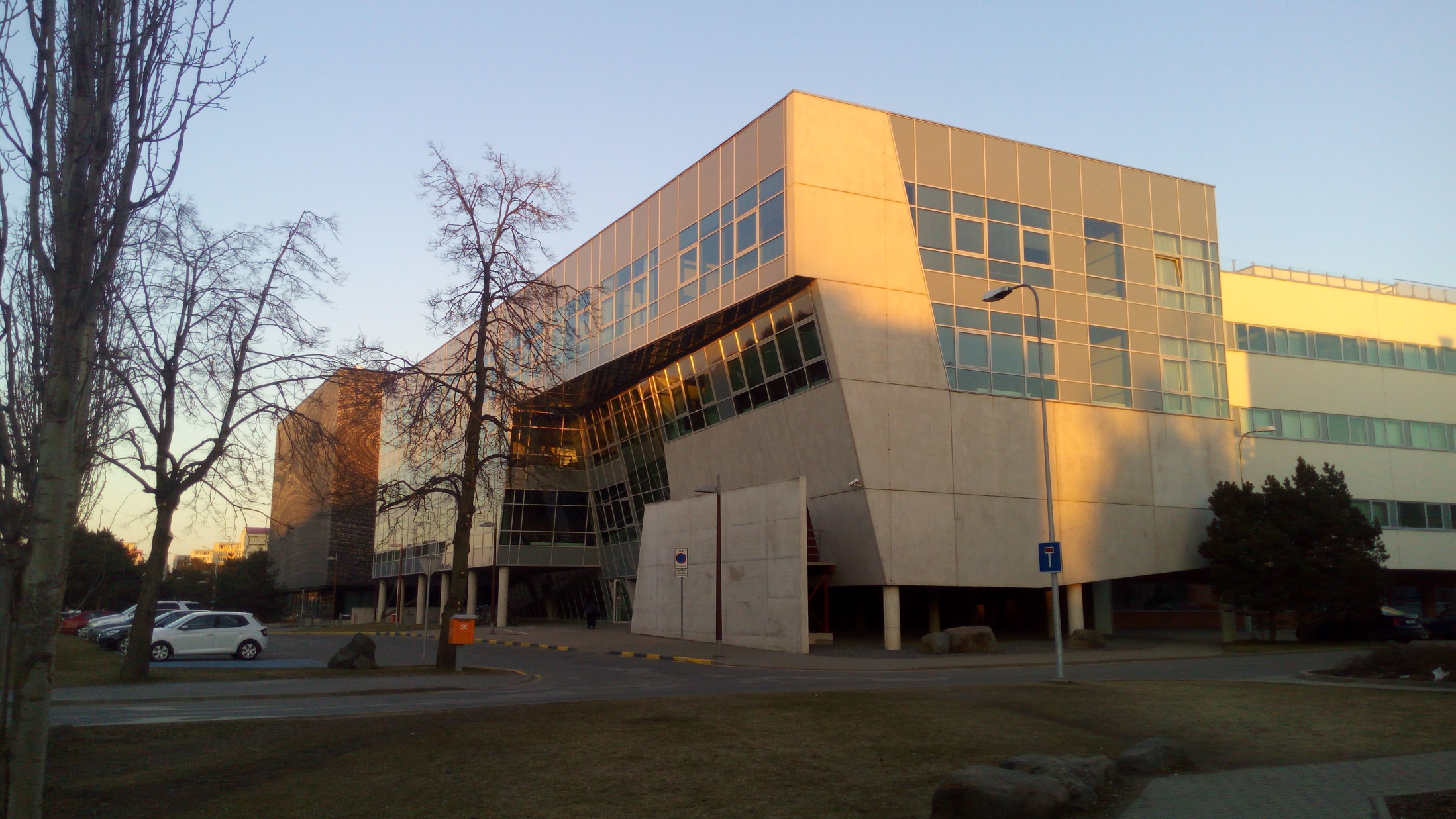 Fontos tudni!
15 kredit itthon és kint is
Legalább 2 évszakot kint töltesz (megfelelő ruházat)
Kapcsolatok keresése még kiutazás előtt
Nyitottságra, jókedvre és hatalmas kalandvágyra lesz szükségetek
Életre szóló barátságok születnek
Köszönöm a figyelmet!